Unidos en la Gloria y en la Muerte (GD-O-0140)
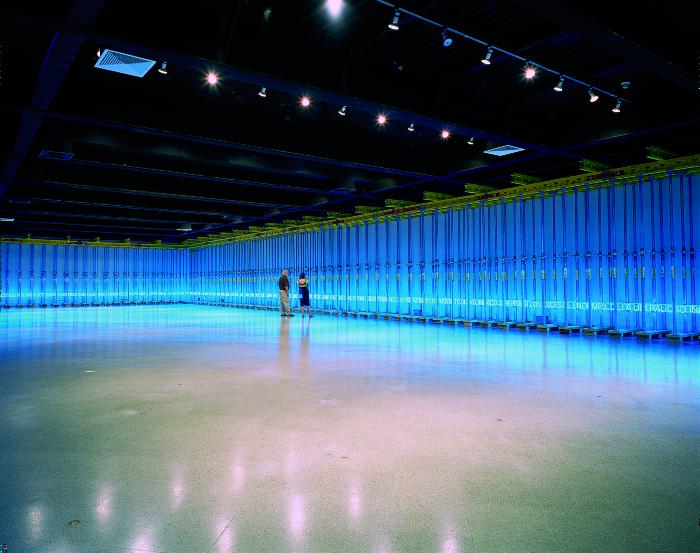 Obra compuesta por una intervención del frontis del Museo Nacional de Bellas Artes con el título de la obra y de la exposición en tubos de vidrio con gas argón, instalada sobre el nombre del museo; y por una instalación en Sala Matta, cuyo perímetro está intervenida con tres corridas de alzaprimas metálicas que presentan cerca de su base, sobre la segunda corrida de andamio, un texto escrito en mayúsculas y fabricado con tubos de vidrio con gas argón.
Gonzalo Díaz (GD-D-00551)
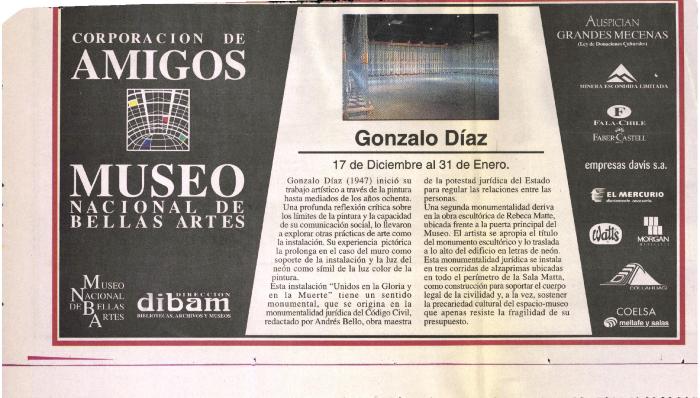 Gonzalo Díaz "los millonarios de Chile son muy picantes y provincianos" (GD-D-00550)
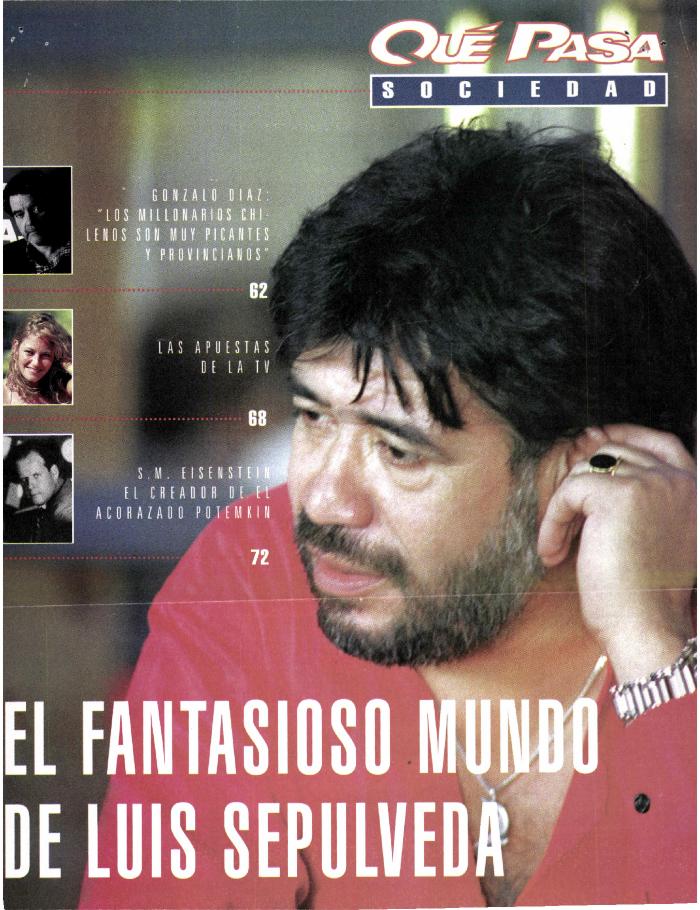 La unidad de Díaz (GD-D-00549)
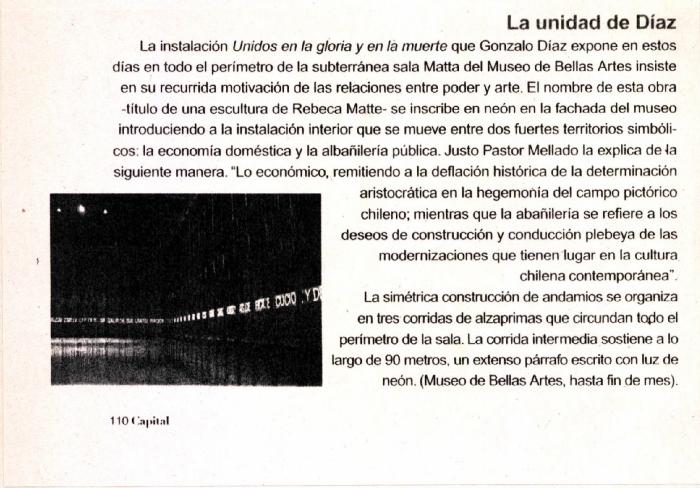 "Unidos en la Gloria y en la Muerte" Intervención del/sobre el patrimonio cultural (GD-D-00548)
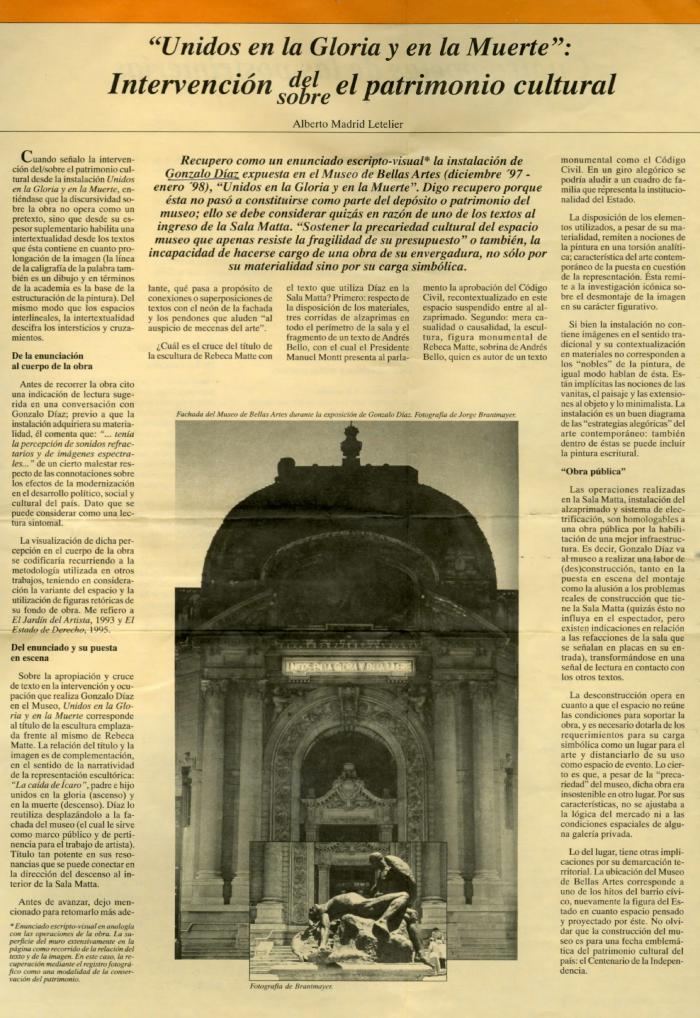 Unidos en la Gloria y en la Muerte (GD-D-00547)
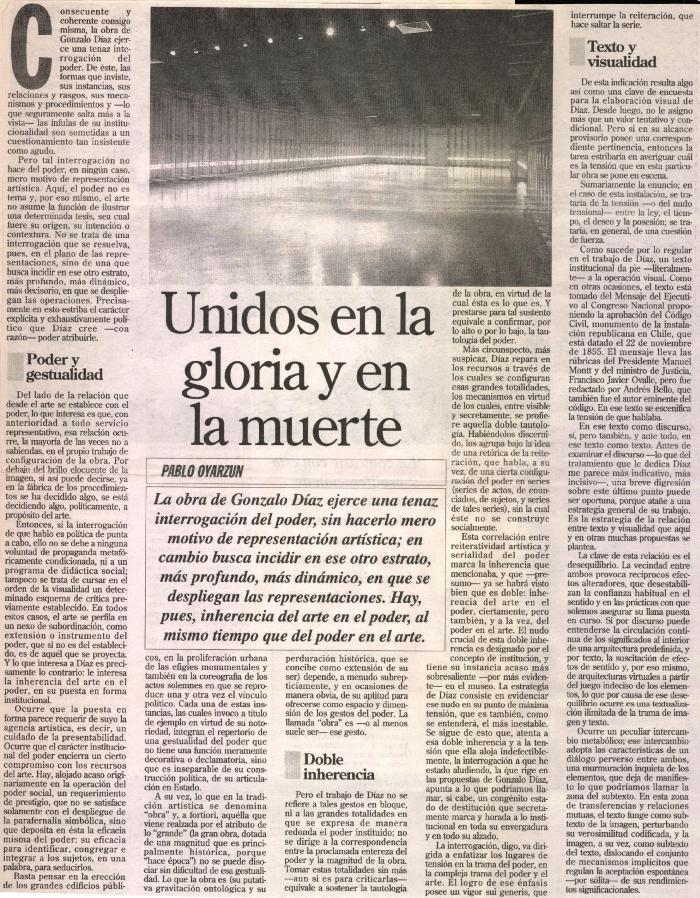 Muestra de Díaz ya tiene catálogo (GD-D-00546)
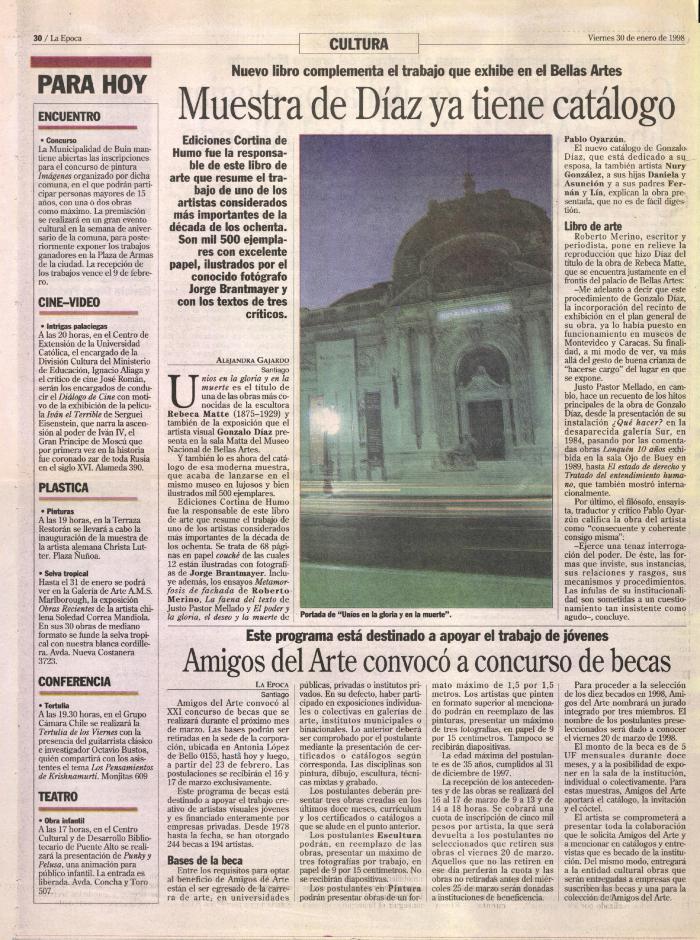 El marxismo objetual de Gonzalo Díaz (GD-D-00545)
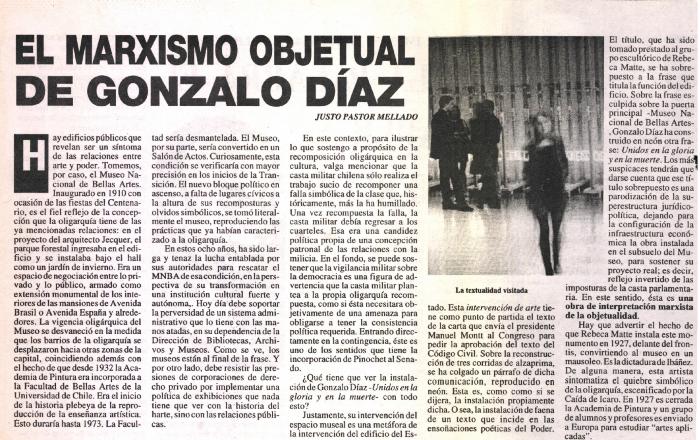 Gonzalo Díaz: una instalación (GD-D-00544)
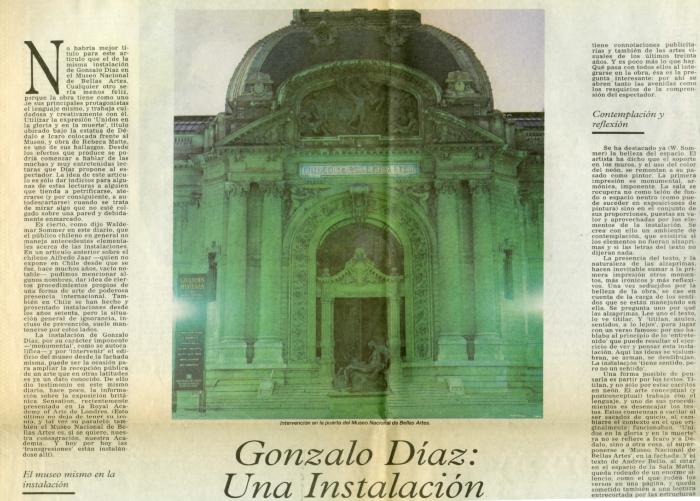 Singular instalación (GD-D-00543)
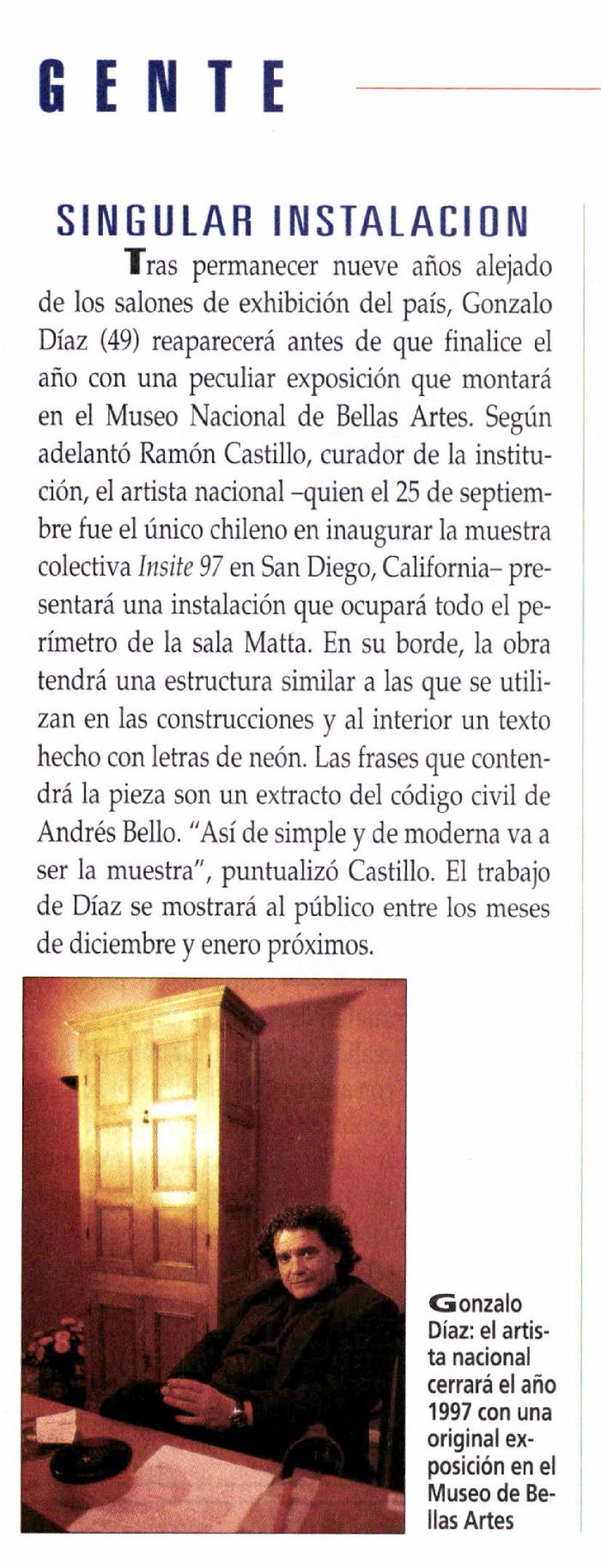 El discurso eléctrico (GD-D-00542)
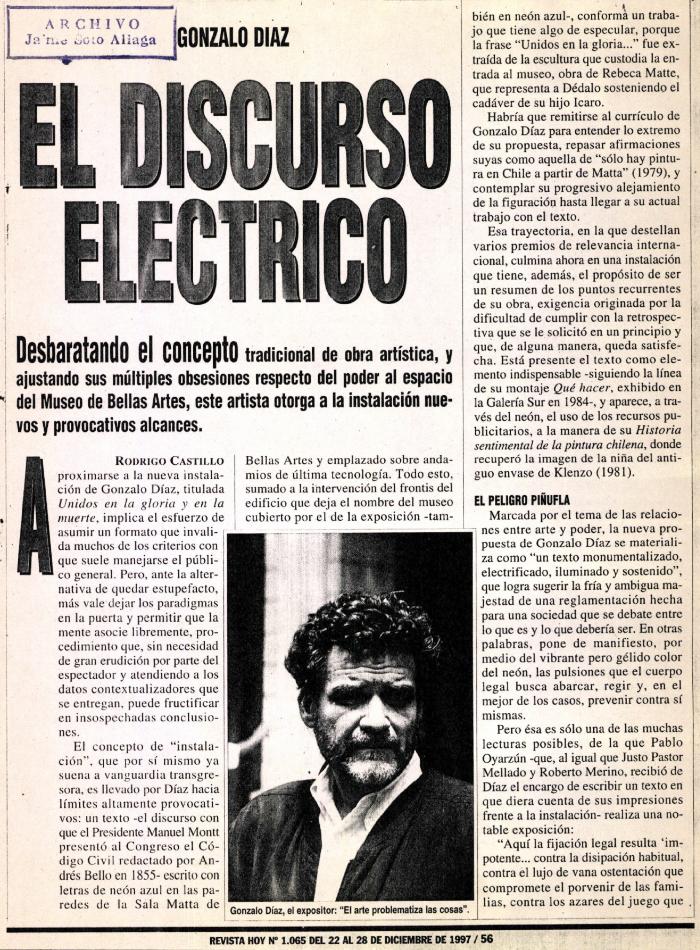 Monumental instalación de Gonzalo Díaz se inaugura hoy en el Museo de BB.AA. (GD-D-00541)
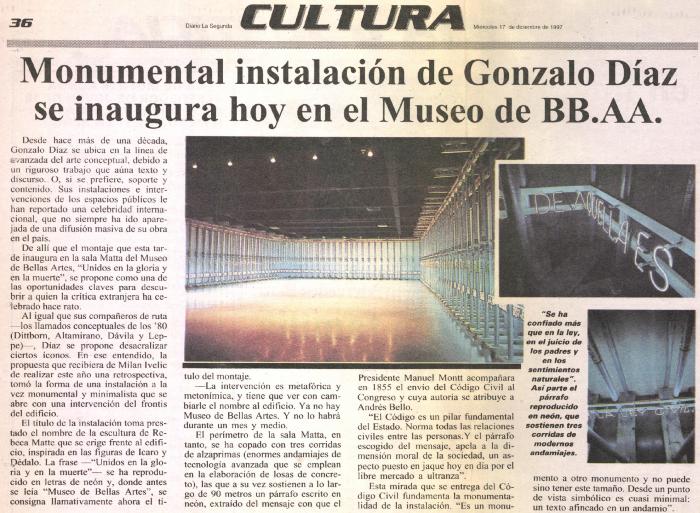 Intervienen fachada de museo de BB.AA. (GD-D-00540)
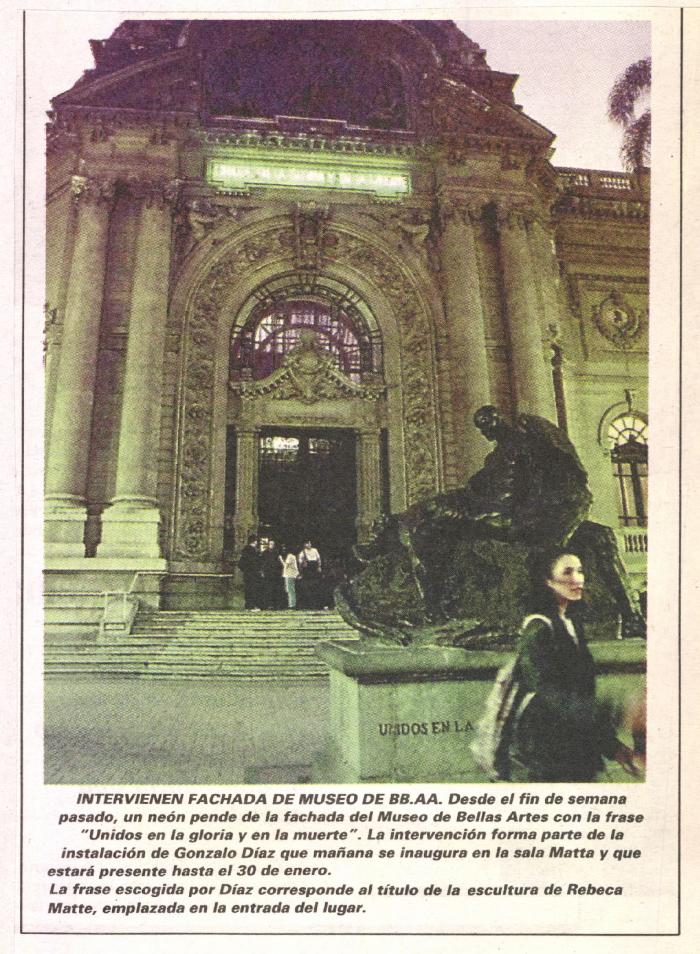 Una crítica al momento cultural (GD-D-00539)
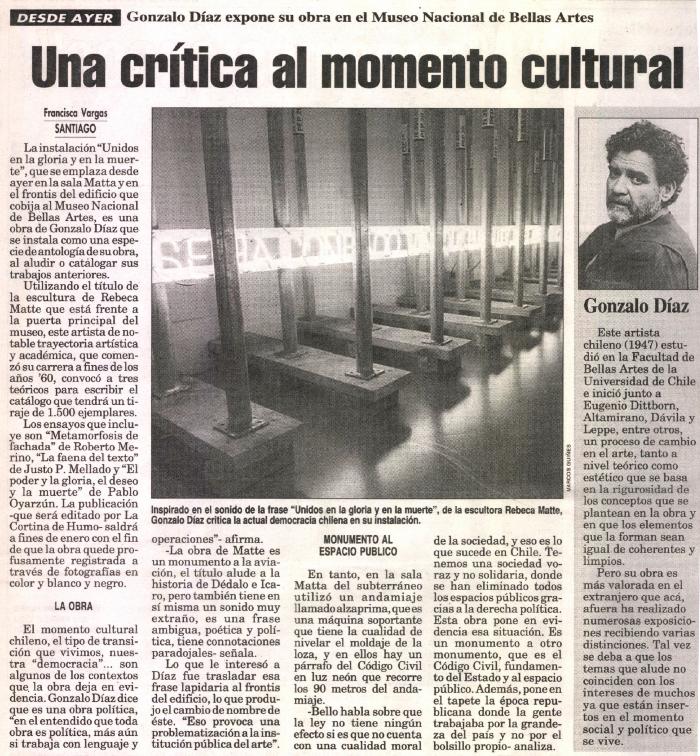 "Solo aquí lo precario es norma" (GD-D-00538)
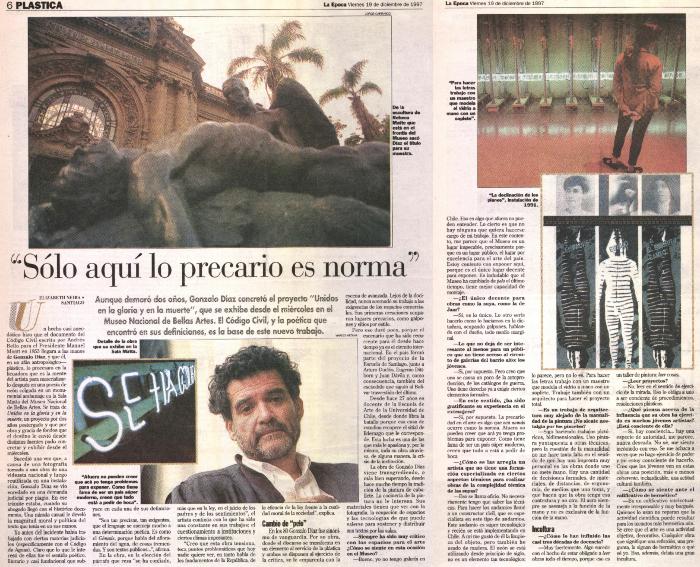 En la Gloria y en la Muerte (GD-D-00537)
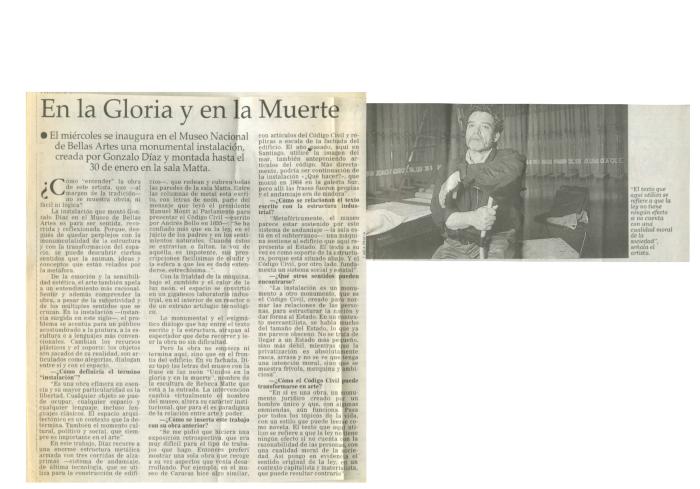 Código visual de Gonzalo Díaz (GD-D-00536)
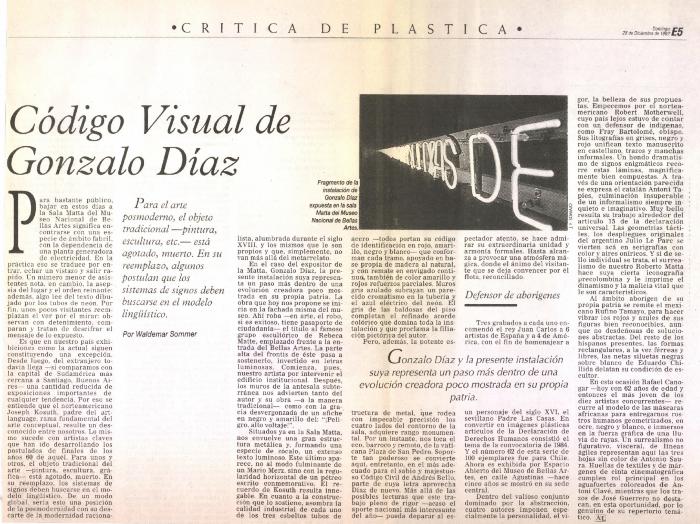 Revista Art Nexus Nº 103 (GD-D-00291)
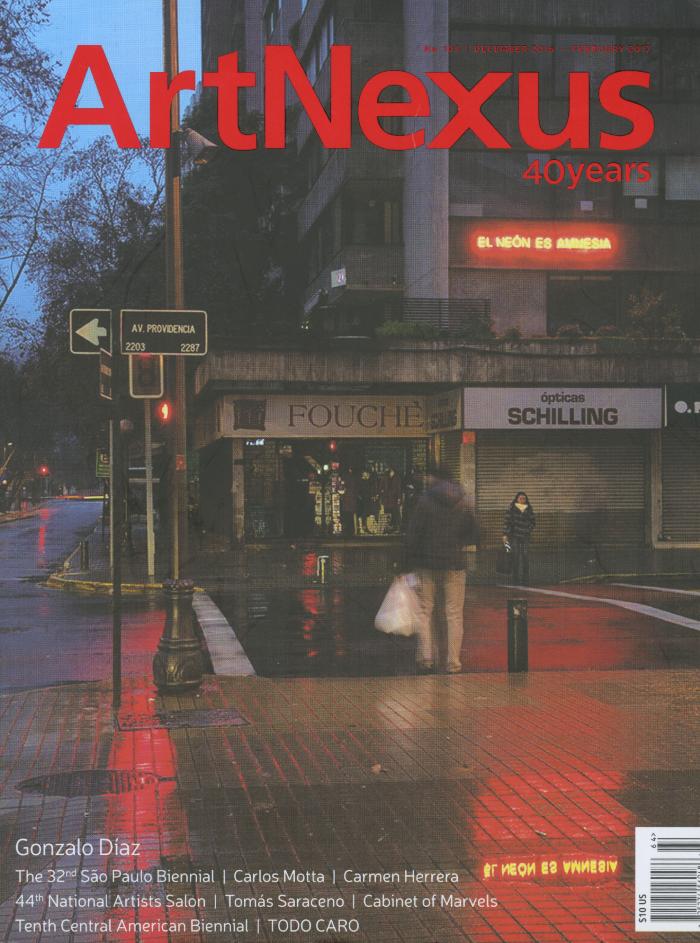 La Academia Imaginaria Nº 2 (GD-D-00180)
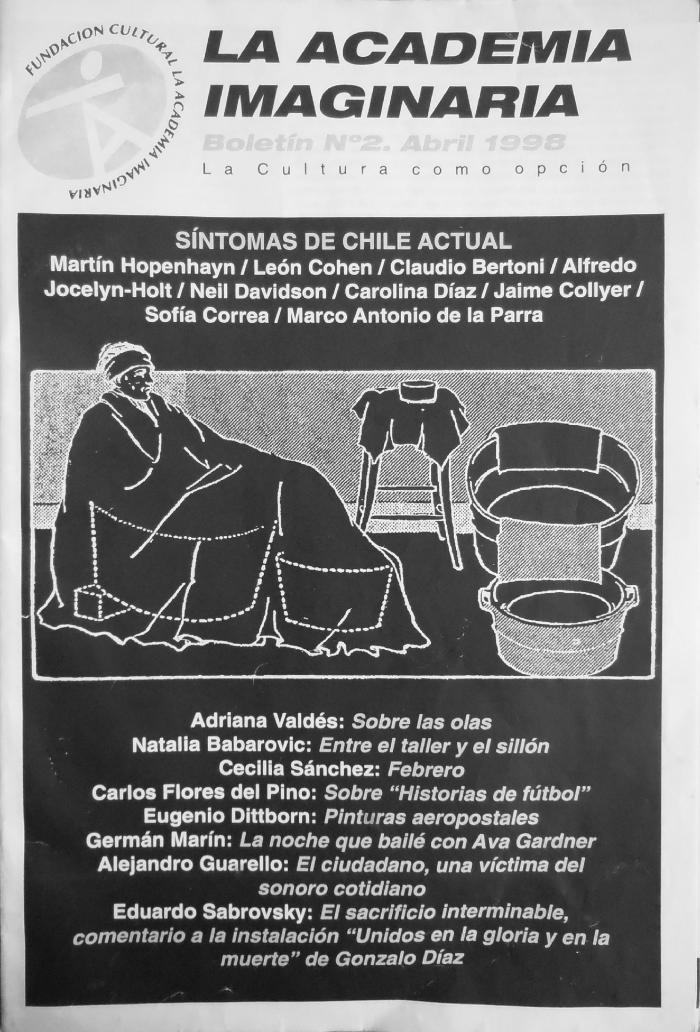 Revista de Crítica Cultural Nº 16 (GD-D-00179)
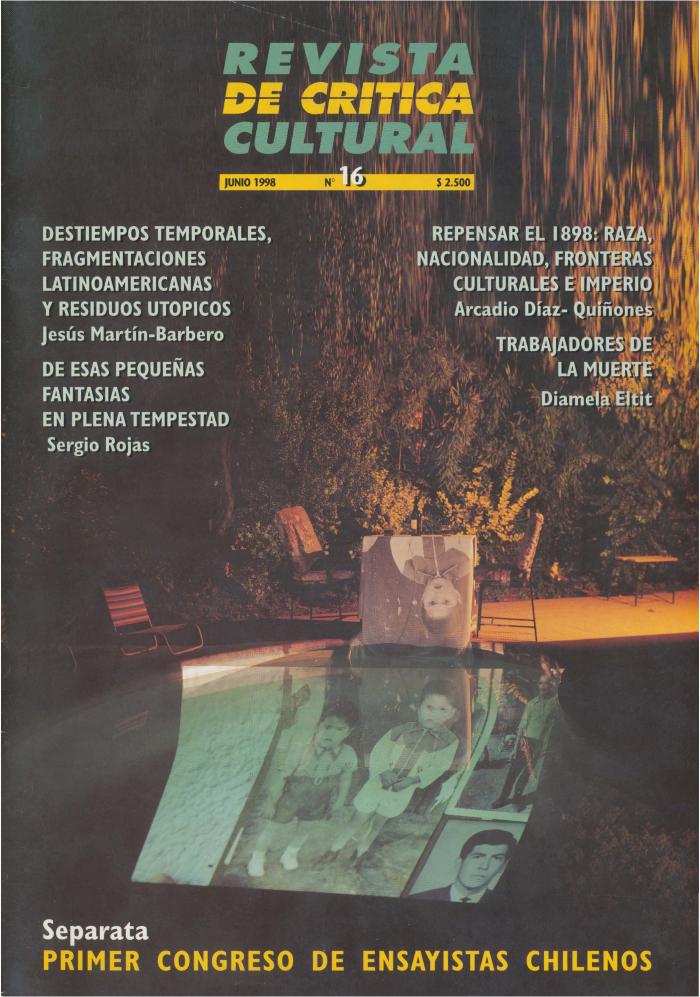 Unidos en la Gloria y en la Muerte (GD-D-00178)
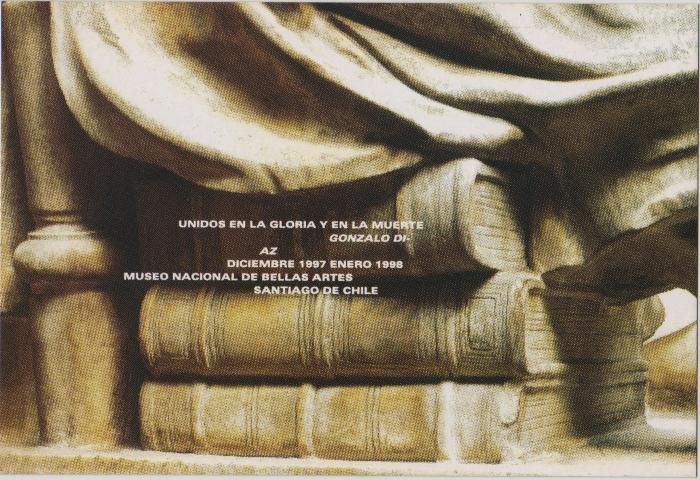 Documentos de Montaje de la obra Unidos en la Gloria y en la Muerte. Individualizar (GD-D-00177)
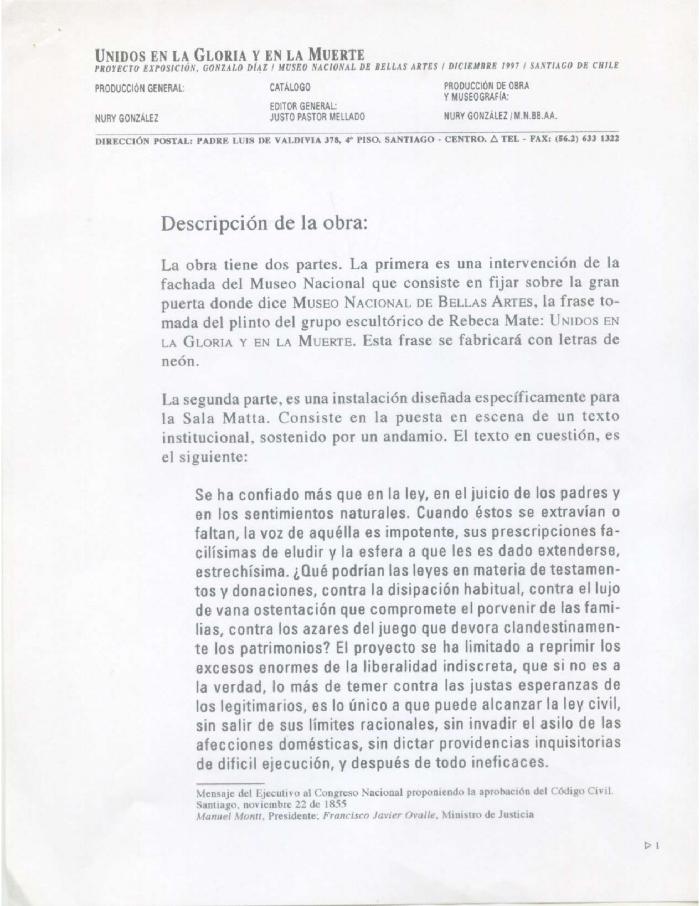 Unidos en la Gloria y en la Muerte (GD-D-00176)
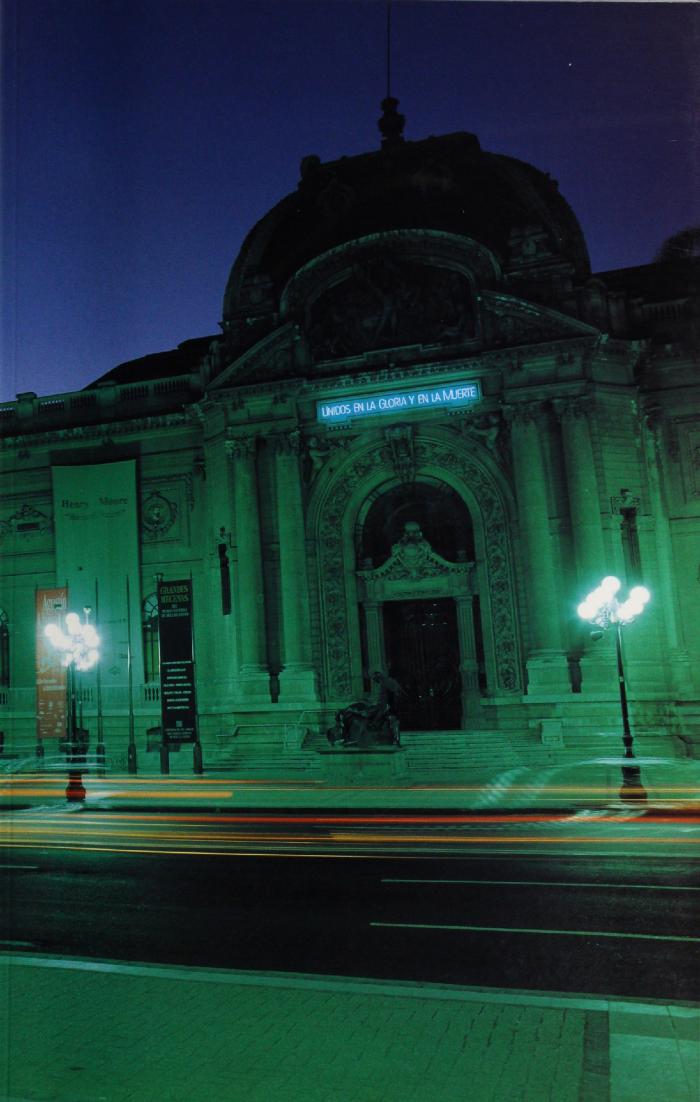 Unidos en la Gloria y la Muerte (GD-D-00171)
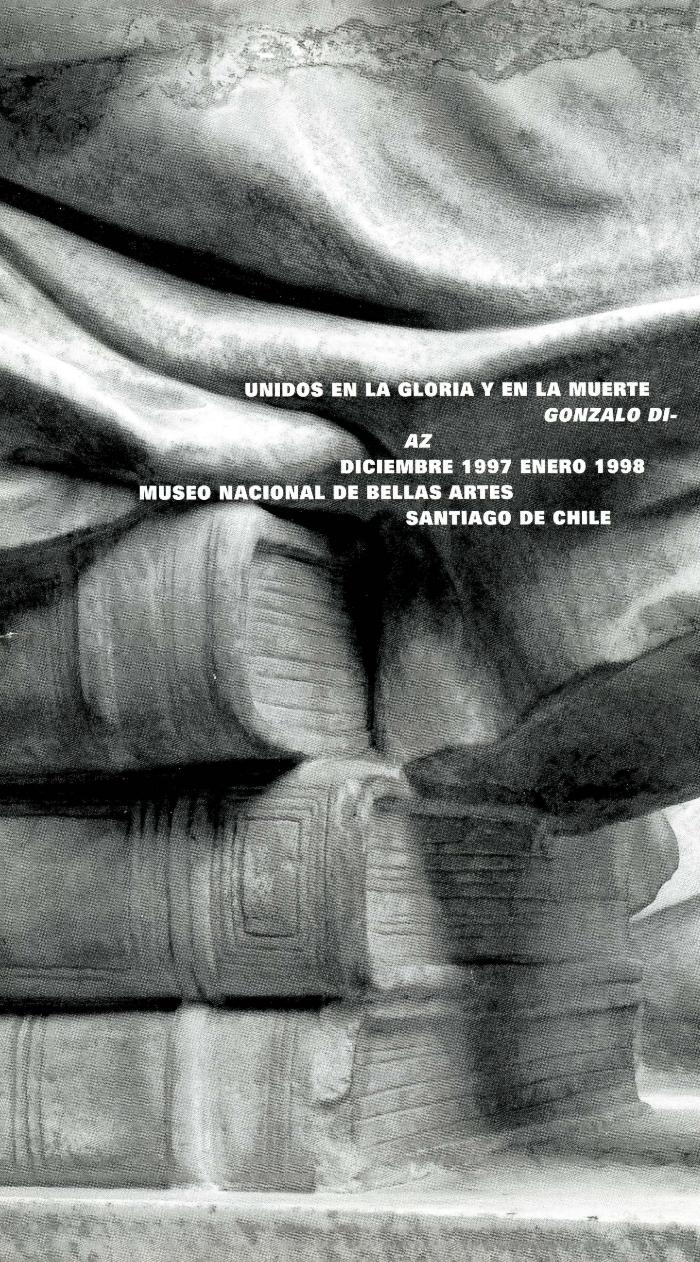